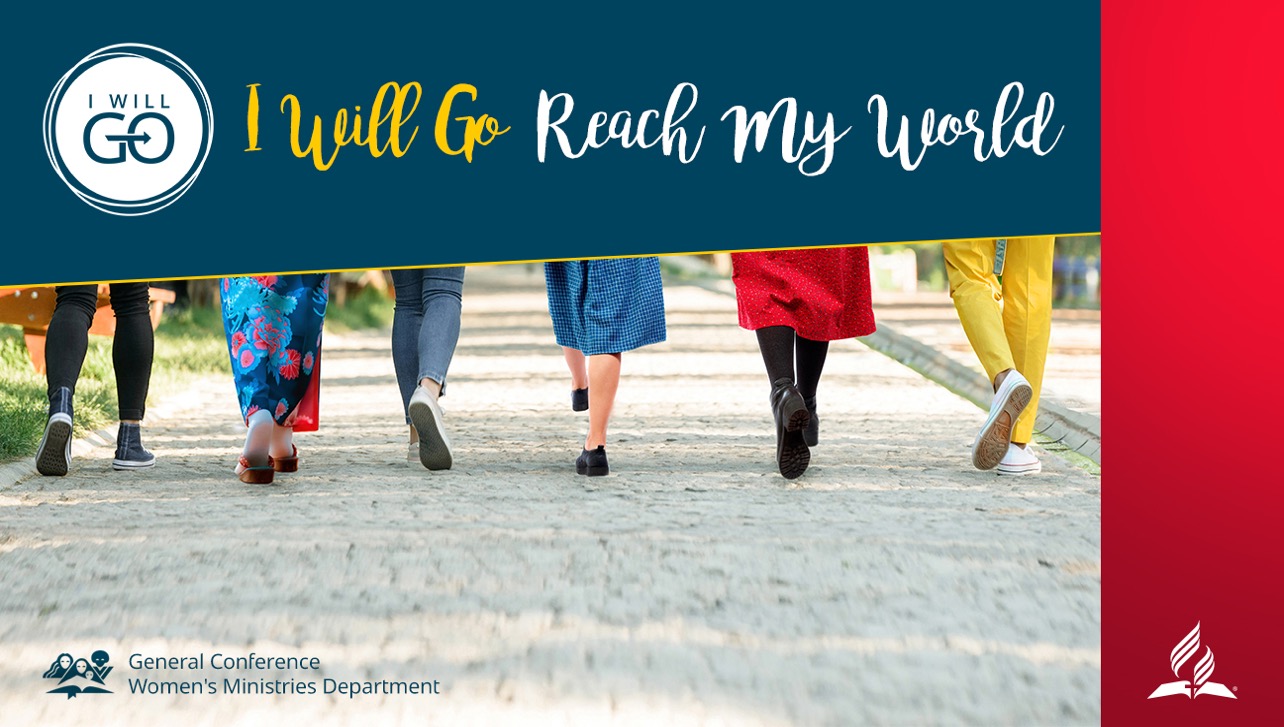 BY HEATHER-DAWN SMALL
GENERAL CONFERENCE 
WOMEN’S MINISTRIES DIRECTOR
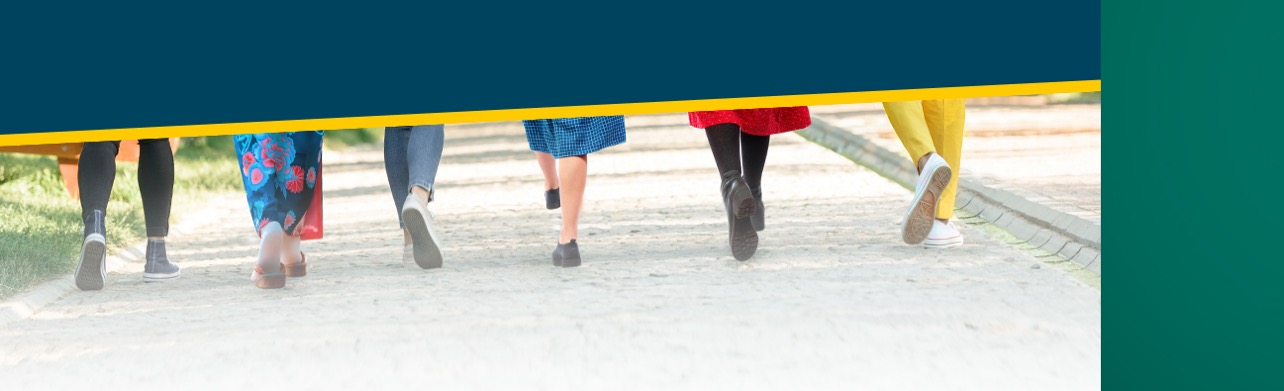 I WILL GO
I WILL GO 2020 IS A RALLYING CALL TO EVERY MEMBER OF THE SEVENTH-DAY ADVENTIST CHURCH TO BE PART OF TOTAL MEMBER INVOLVEMENT. 
IT IS A CALL TO MOBILIZE OUR RESOURCES EFFICIENTLY AND PRODUCTIVELY, TO BE FLEXIBLE, AND TO ANSWER GOD’S CALL TO PUT ASIDE OUR PLANS AND MOVE IN WHATEVER DIRECTION HE CALLED US TO GO.
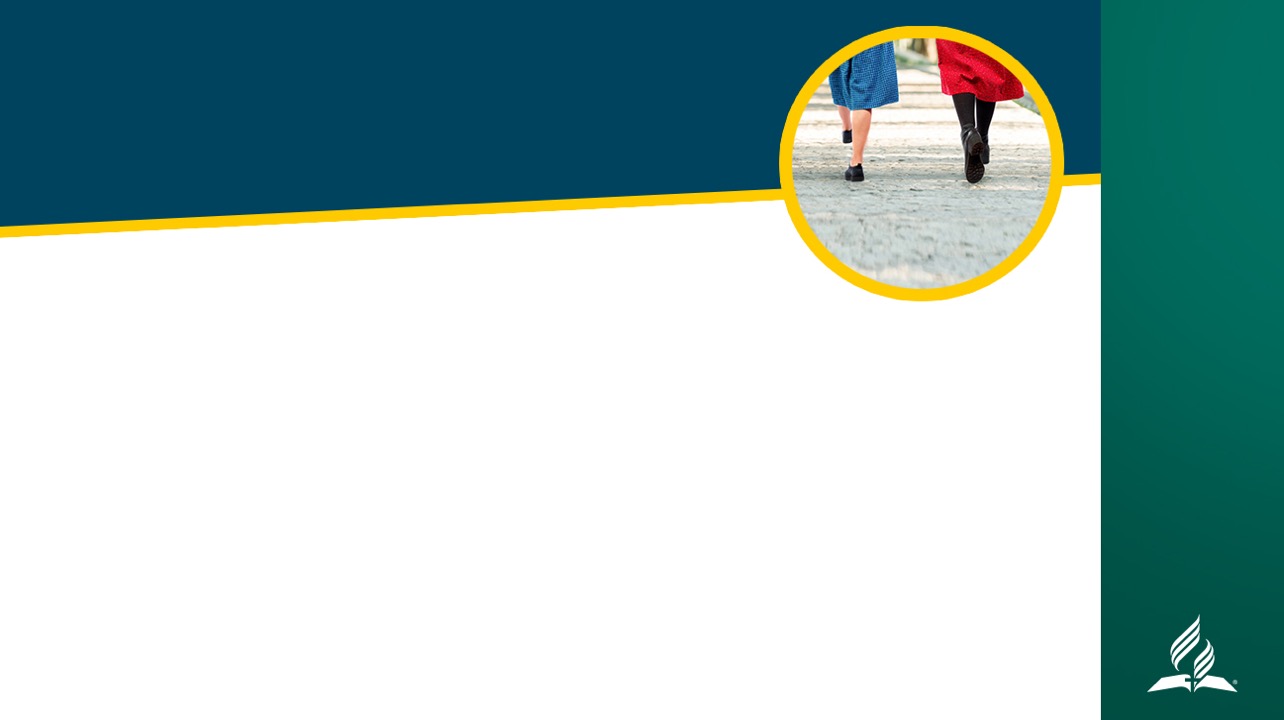 I WILL GO REACH MY WORLD
WOMEN'S MINISTRIES EMBRACES THE SEVENTH-DAY ADVENTIST CHURCH’S  2020-2025 WORLD THEME – 
I WILL GO. 
WE HAVE ADDED TO IT WITH THE WORDS “REACH MY WORLD” – 
'I WILL GO REACH MY WORLD.'
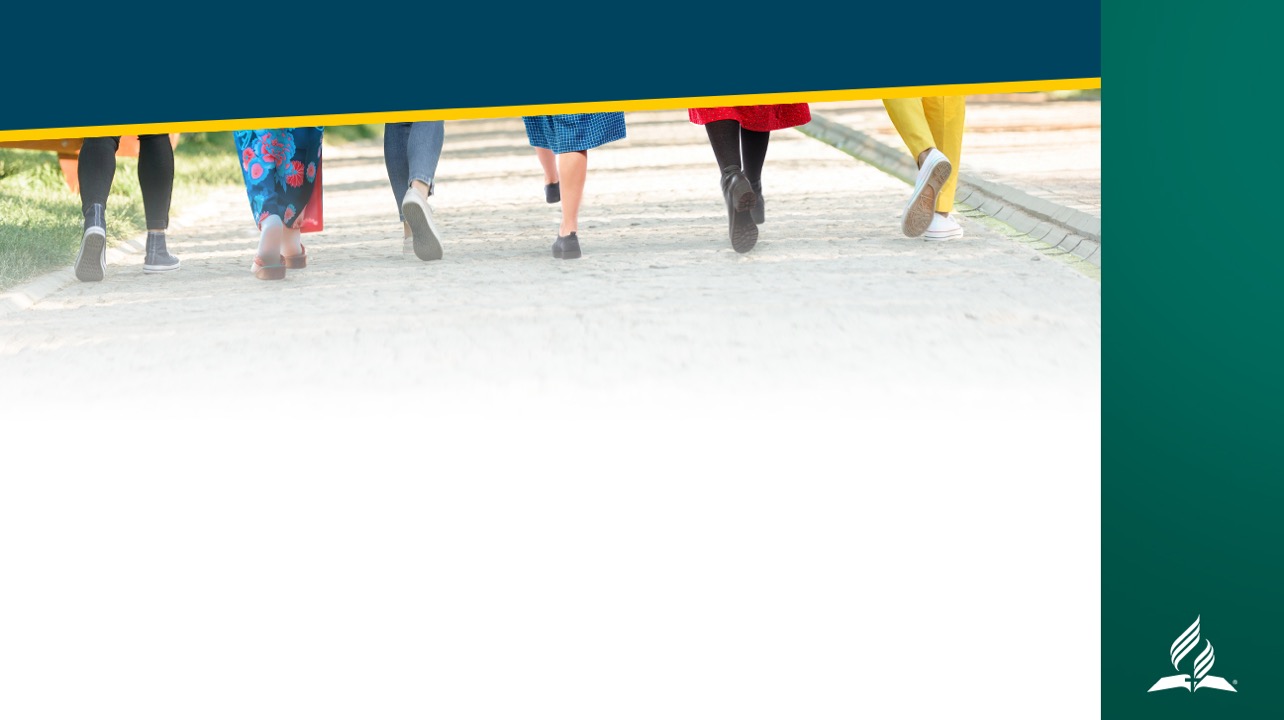 REACHING YOUR WORLD IS TO TOUCH THE HEART AND LIVES OF SOMEONE IN YOUR CENTER OF INFLUENCE, 
WHETHER IT BE YOUR OWN FAMILY, FRIENDS, NEIGHBORHOOD, OR WORKPLACE. REACHING YOUR WORLD IS TO SHOW AND TELL THE WORLD THE GOOD NEWS OF THE SAVIOR.
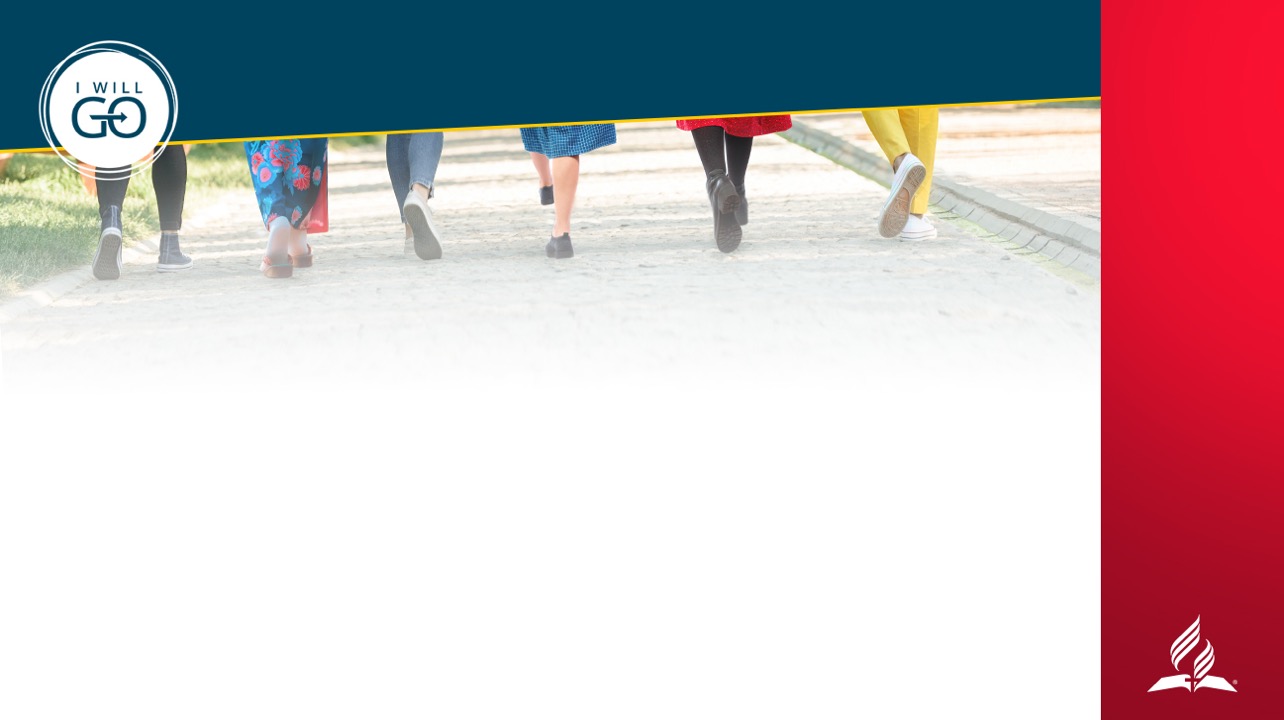 OUR WOMEN’S MINISTRIES’ MISSION STATEMENT EMPHASIZES THAT WE ARE CALLED TO 
NURTURE OUR SISTERS, 
EMPOWER THEM FOR SERVICE, 
AND THEN TO FOCUS ALL WE HAVE LEARNED ON OUTREACH TO OTHERS
I WILL GO POINTS TO THE IMPORTANCE OF
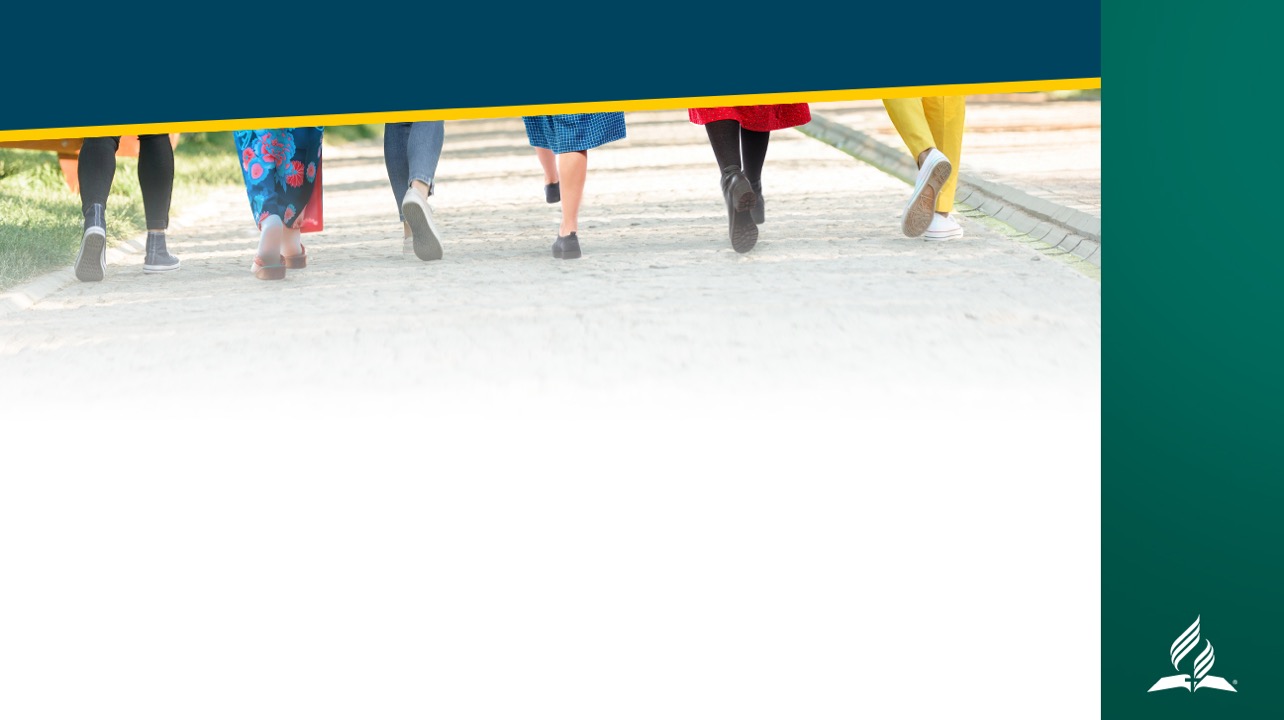 WE ARE EACH CALLED, MY SISTERS, FIRST TO ACCEPT THE GIFT OF SALVATION THAT GOD SO FREELY HAS OFFERED US, TO LIVE EACH DAY ALLOWING THE LOVE OF CHRIST TO FLOW THROUGH US, AND FINALLY TO REACH OUT AND TOUCH AND MAKE A DIFFERENCE IN OUR WORLD WITH THAT LOVE.
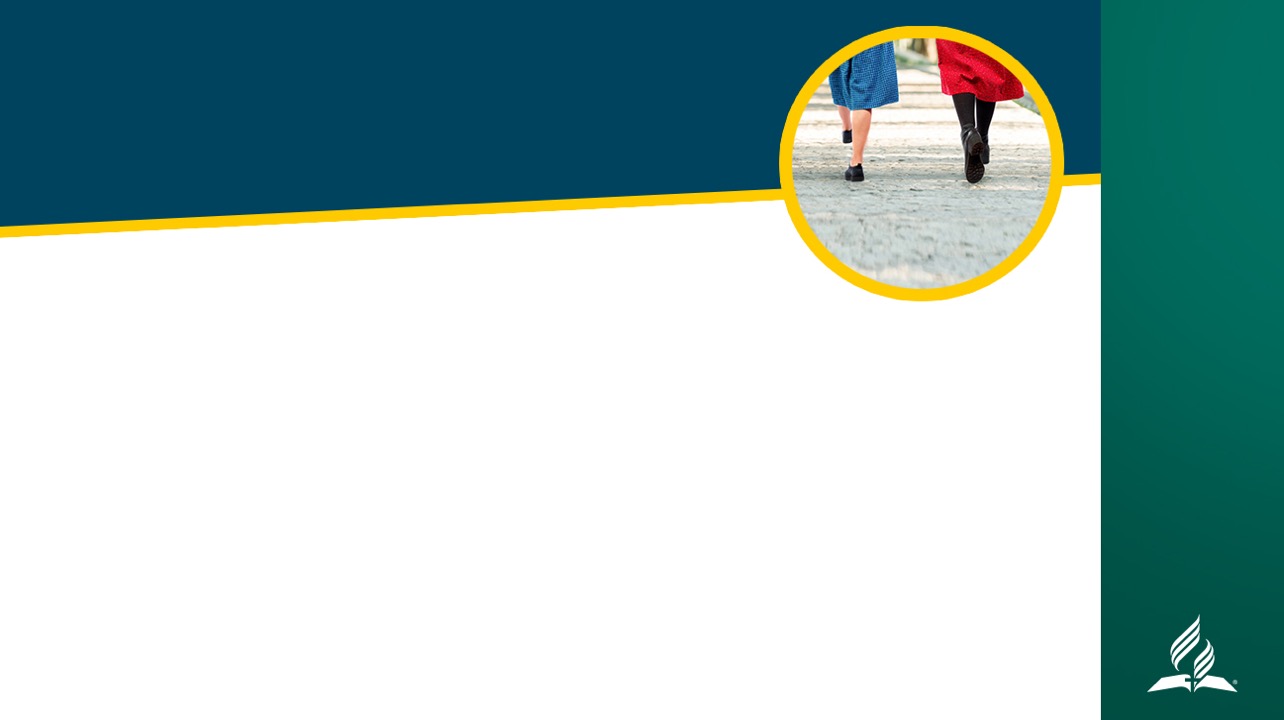 I WILL GO REACH MY WORLD. WHAT ABOUT YOU?
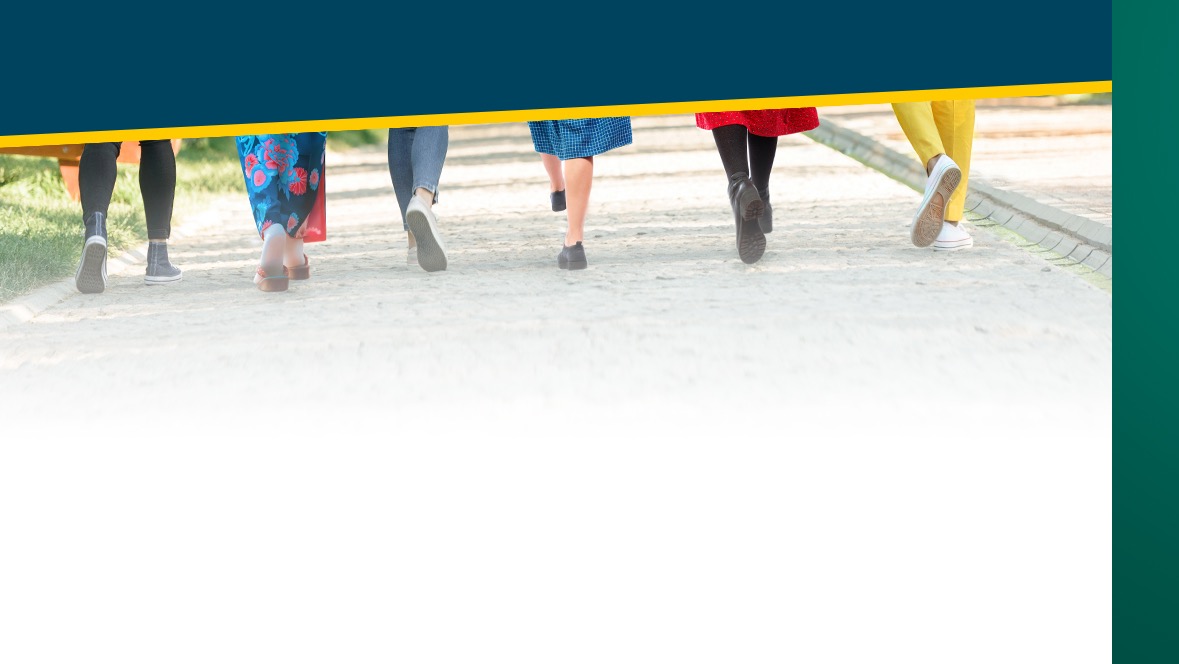 TOGETHER
IF WE UNITE IN PURPOSE AND REACH OUR INDIVIDUAL WORLDS, WE WILL TOGETHER REACH THE WHOLE WORLD.
THEN I HEARD THE VOICE OF THE LORD SAYING, “WHOM SHALL I SEND? AND WHO WILL GO FOR US?”AND I SAID, “HERE AM I. SEND ME!”ISAIAH 6:8